Understanding the False Dichotomy of Theory and Praxis: Delightful Enigmas Facing Part-Time FacultyFriday, February 19 at 10:30-11:30 a.m.
Presenters
Chelsea Hull, ASCCC Part-Time Committee participant, Santa Monica College (she/her)

Mayra E. Cruz, ASCCC Treasurer, Career & Technical Education Leadership Committee Chair, De Anza College (she/her/ella)
2
Questions
Use the Pathable platform CHAT box
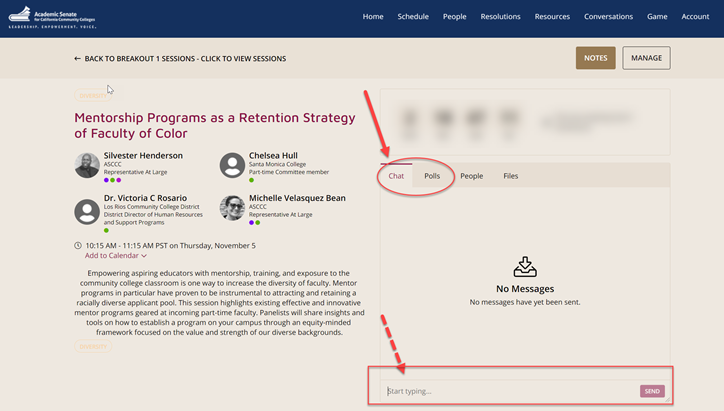 Session Description
The concept of the false dichotomy centers around disproving the “either / or” idea. How many times have you found yourself in “either / or” situations? Should you finish grading or sleep? Should you take the longer commute for a slightly better pay or should you do volunteer for academic governance and try to get a publication? Part-Time faculty members are constantly being thrown into “either / or” situations, and this session discusses how we can navigate the ambiguity of our field with clarity.
4
What is a false dichotomy?
5
[Speaker Notes: also called the “false dilemma” // This is looking at perspectives as either-or scenarios.]
Understanding our Delightful Enigmas
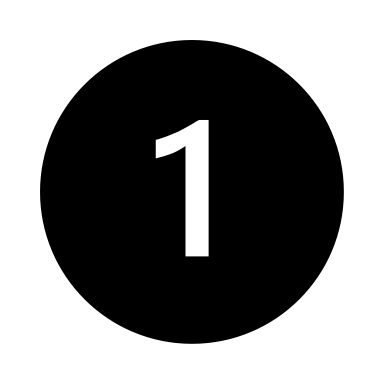 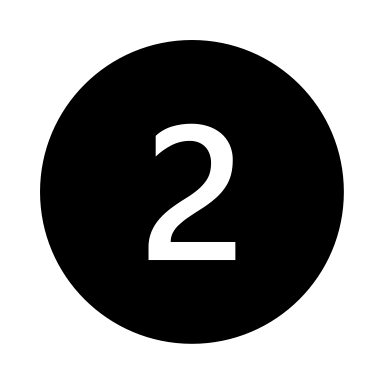 6
Humanizing the adjunct experience
Don’t think of yourself as “just an adjunct” - are you a highly trained and skilled instructor. Know your worth as a teacher and academic. 
Develop a wide network of adjunct faculty friends, full-time colleagues, and non-academic that you trust to discuss your job with. 
Take time to yourself and remember that your profession is not a reflection of you as a human being.
7
[Speaker Notes: We dominate hiring percentages in California and across the U.S. simply because the labor is cheap. Don’t think of yourself as “just an adjunct” - are you a highly trained and skilled instructor. Know your worth as a teacher and academic. 
We often have little support and are contingent. Develop a wide network of adjunct faculty friends, full-time colleagues, and non-academic that you trust to discuss your job with. 
We’re stretched thin with course loads and extra scholarship. Take time to yourself and remember that your profession is not a reflection of you as a human being. 

California CC- 43.99 % (Academic Temporary employees) of faculty are part-time vs. 20.91% FT (Academic-Tenured Track). Fall 2020 Data Mart 
Hystorical Note:
October 1998 Rostrum article “Overuse and Undercompensation of Part-Time Faculty in the California Community Colleges
Part-time faculty are generally compensated only for direct classroom contact hours, the many other duties of a professional faculty member are either left to the full-time faculty or performed by the part-time faculty member with little or no compensation.
”https://www.asccc.org/content/overuse-and-undercompensation-part-time-faculty-california-community-colleges#:~:text=In%20California%2065.6%25%20of%20faculty,the%20total%20equivalent%20instructional%20load.&text=Nationally%2C%20full%2Dtime%20faculty%20teach,62.0%25%20of%20the%20total%20load.&text=In%20California%20part%2Dtime%20faculty,rate%20of%20%2435.82%20per%20hour.]
Group Exercise!
8
Scenario 1
As a part-time faculty member, I need to attend all department meetings and professional development. If I don’t put in “face time,” I won’t get offered classes frequently.
9
Reality
10
Scenario 2
I’ve applied for several full-time, tenure track positions at my home campus but have never been hired. In most cases, I never get an interview. There’s something wrong with me as an applicant.
11
Reality
12
Scenario 3
I care deeply about my students, to the point where I’m being emotionally burnt out. If I don’t don’t check my emails constantly, or work on the weekends to catch up, I’m failing them.
13
Reality
14
Scenario 4
I need to teach at least five classes to pay my bills. This semester, I’ve been offered seven classes total. If I don’t take those two courses, the campus will think I’m not interested and won’t offer me more classes in the future.
15
Reality
16
Sustaining the Conversation
17
[Speaker Notes: Adjunct faculty contracts need to be equitized with full-time faculty contracts to prevent feelings of exploitation 
Ask yourself: In what ways have we created greater inequities? 
The entire academic system needs to change. What can you do, as adjunct faculty? What should full-time faculty do? What should the ASCCC advocate? 
Get a quote or video from a union leader; follow up with Debbie to explore.
Define “equitize contract”- AFT 2002 Publication 
https://www.aft.org/sites/default/files/standardsptadjunct02.pdf
How are we “fairing” in 2021?
-Part-time/adjunct faculty should be paid a salary proportionate to that paid full-time tenured faculty of the same qualifications for doing the same work.
-Part-time/adjunct faculty should receive proportionate healthcare and pension benefits. 
-Part-time/adjunct faculty should receive proportionate healthcare and pension benefits. 
-Part-time/adjunct faculty should be paid for holding office hours for student conferences.
-In the absence of full pro rata pay, part time/adjunct faculty who participate in institutional committee work should be compensated for doing so.
-Part-time/adjunct faculty should have unemployment insurance available to them when they are not on the college payroll.]
Questions & Discussions
We’ll take questions from the Pathable chat during the remainder of our time.
Continuing the Conversation
Don’t forget 
Social Networking following this session
Sign up for Google listserv
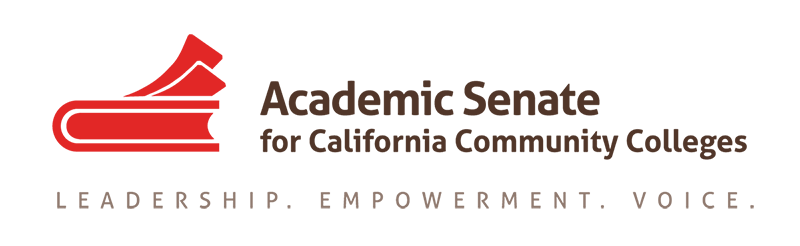 For Further Information and Support
Email info@asccc.org
Contact Info:
Chelsea Hull: hull_chelsea@smc.edu
Mayra Cruz: cruzmayra@fhda.edu